Intruduction to Image Compression Techniques
Date: 2011.11.23
Advisor: Jian-Jung Ding
Reporter: Hsin-Hui Chen
Introduction
Vector Quantization(VQ)-Based Image Coding
Block Truncation Coding(BTC)
Wavelet-Based Image Coding
VQ-Based Image Coding
Scalar Quantization (SQ)
A real number
Vector Quantization (VQ)
A set of real numbers
VQ-Based Image Coding
Vector Quantization (VQ)
Side-Match Vector Quantization (SMVQ)
Classified Vector Quantization (CVQ)
Tree Structured Vector Quantization (TSVQ)
VQ-Based Image Coding
Drawbacks of VQ
Block Effect
Time Complexity for LBG algorithm
Block Effect
SMVQ
Derailment
CSMVQ
Time Complexity
CVQ
TSVQ
PCA
k
k = w x h
Vector Quantization
Encoder
Codebook
Find the closest codeword
…
w
i
codeword
i
…
…
…
…
Index Table
Original Image
Vector Quantization
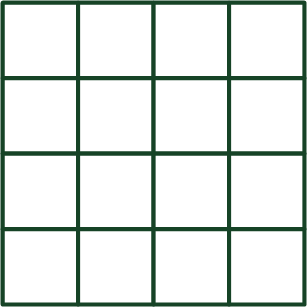 Output: i
Codebook
codeword
i
k
k = w x h
Vector Quantization
Decoder
Codebook
Look-up Table
w
codeword
Reconstructed Image
h
i
Similar block
Index Table
Codebook Generation Algorithm
LBG
 Splitting
LBG Algorithm
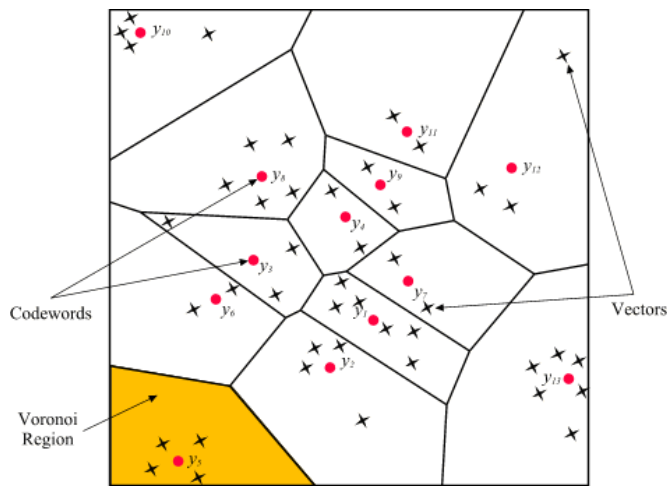 Demo for Splitting Algorithm
Drawback of VQ
Block Effect
Side Match Vector Quantization
Seed blocks
…
=>VQ
…
Residual blocks
…
…
…
=>SMVQ
Original Image
Side Match Vector Quantization
State Codebook
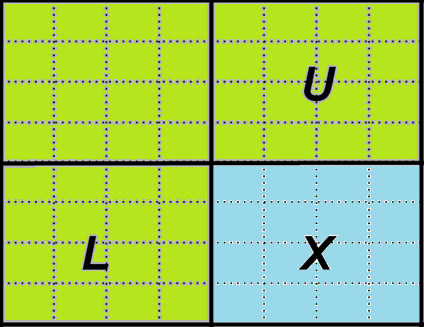 codeword
Generate
Super Codebook
(Traditional VQ   
  Codebook)
167
150
122
101
150
150
101
122
133
129
129
118
118
123
123
Side Match Vector Quantization
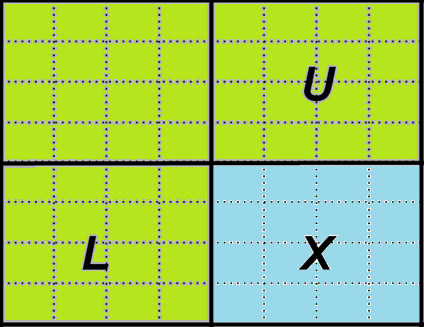 Super Codebook
codeword
Find N Closest Codewords from Super Codebook
Drawback of SMVQ
Derailment
Solution to Derailment
State Codebook
codeword
Error <= TH
Super Codebook
codeword
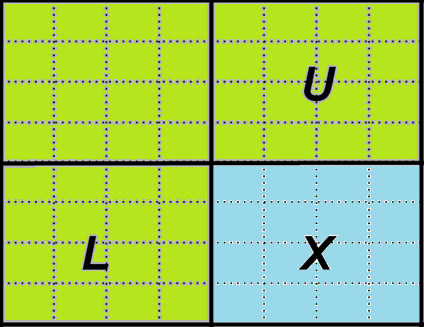 Error > TH
Cost
Block indicator: 
			Bit “1” => VQ
			Bit “0”=> SMVQ
Classified Side Match Vector Quantization
Compared to SMVQ:
 More Robust to derailment
 But less coding efficiency
Classified Side Match Vector Quantization
Two Thresholds: 
	       
	THc 

	THD
State Codebook
Size
Choose one
Super Codebook
Classified Side Match Vector Quantization
State Codebook Size Decision
If Var(U)<=THc and Var(V)<=THc :
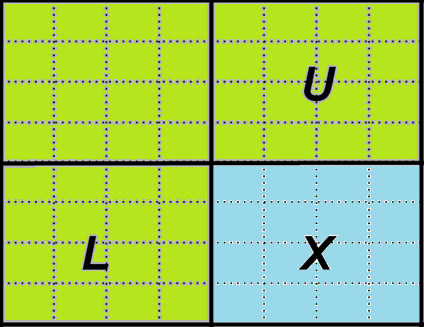 Class(X)=1
If (Var(U)<=THc and Var(V)>THc ) or
(Var(U)>THc and Var(V)<=THc ):
Class(X)=2
If Var(U)>THc and Var(V)>THc:
Class(X)=3
Classified Side Match Vector Quantization
Three State Codebooks:
N
Class(X)=1
2N
Class(X)=2
4N
Class(X)=3
Classified Side Match Vector Quantization
min(X,CWi)<=THD
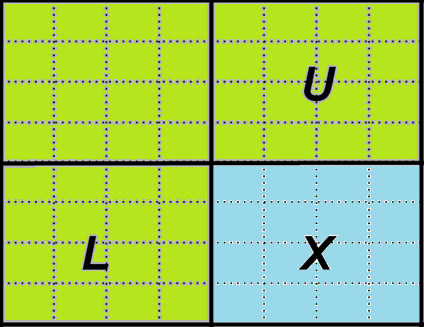 State Codebook
CWi
min(X, CWi)>THD
Super Codebook
Drawback of LBG Algorithm
Spent much time to full search
k
k = w x h
Drawback of LBG Algorithm
Full Search
Codebook
Find the closest codeword
…
w
i
codeword
i
…
…
…
…
Index Table
Original Image
Solution to Time Complexity
Classified Vector Quantization (CVQ)
 Tree Structured Vector Quantization (TSVQ)
 Principal Component Analysis (PCA)
Classified Vector Quantization
Comparable image quality to VQ
 Less computational time
Classified Vector Quantization
Encoder
CVQ Encoder
Output index
…
w
…
Block 
Classifier
…
…
…
Original Image
……
Codebook1
Codebook N
Codebook2
Tree Structured Vector Quantization
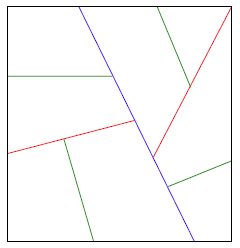 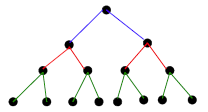 Tree Structured VQ Codebook
VQ Codebook
K
Principal Component Analysis
Codebook
codeword
Covariance Matrix
i
C
K x K
M x K
Principal Component Analysis
Covariance Matrix
V
CV=VD
C
K x K
K x K
D
V: Eigenvectors matrix
D: Eigenvalues matrix
K x K
Principal Component Analysis
sort
Find the eigenvector with
 the largest eigenvalue
V
K x K
Projection coordinate
D
V: Eigenvectors matrix
D: Eigenvalues matrix
K x K
K
Principal Component Analysis
Codebook
codeword
i
Projection coordinate
Codebook Projection
 Values
M x K
K
Principal Component Analysis
Codebook
codeword
i
Codebook Projection
 Values
M x K
K
Principal Component Analysis
…
Projection coordinate
Projection value
Find the closest codebook
 projection value
…
Codebook
…
codeword
…
…
Original Image
i
i
Search Range
Codebook Projection Values
Block Truncation Coding
BTC
…
Bit map
…
a
b
…
…
…
Original Image
Block Truncation Coding
An Example:
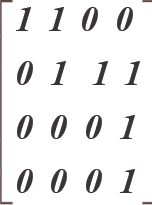 Bit map
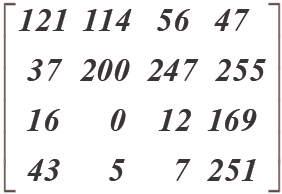 a
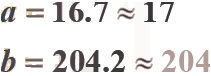 b
Original Block
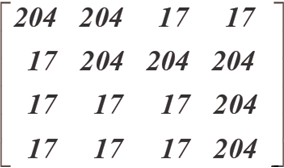 Average Value
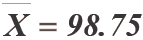 Reconstructed Block
Wavelet-Based Image Coding
Embedded Zero Wavelet (EZW)
 Set Partitioning in Hierarchical Tree(SPIHT)
 JPEG2000
Wavelet-Based Image Coding
Parent-Descendant Relationship
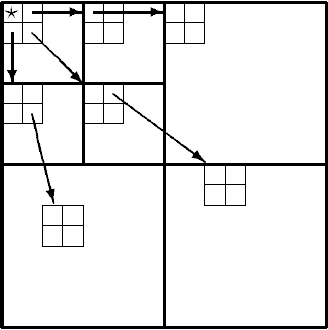 Wavelet-Based Image Coding
Scan Order
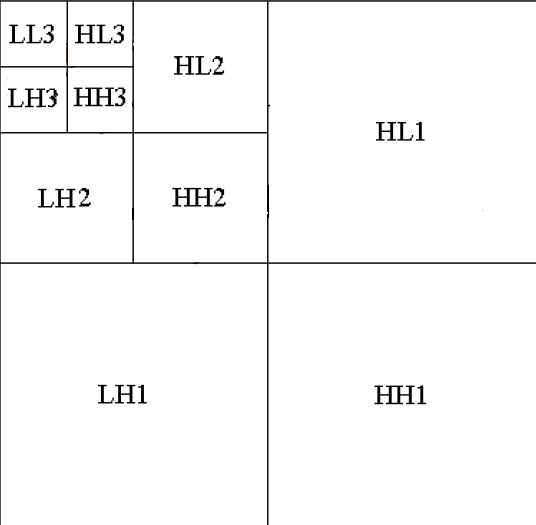 Thresholds
Bitstream
101001110….
Q&A
Q&A